Tijd nemen voor natuurbeleving


Zitten in Hara

Meditatie op het leven
5c. Ossendaal
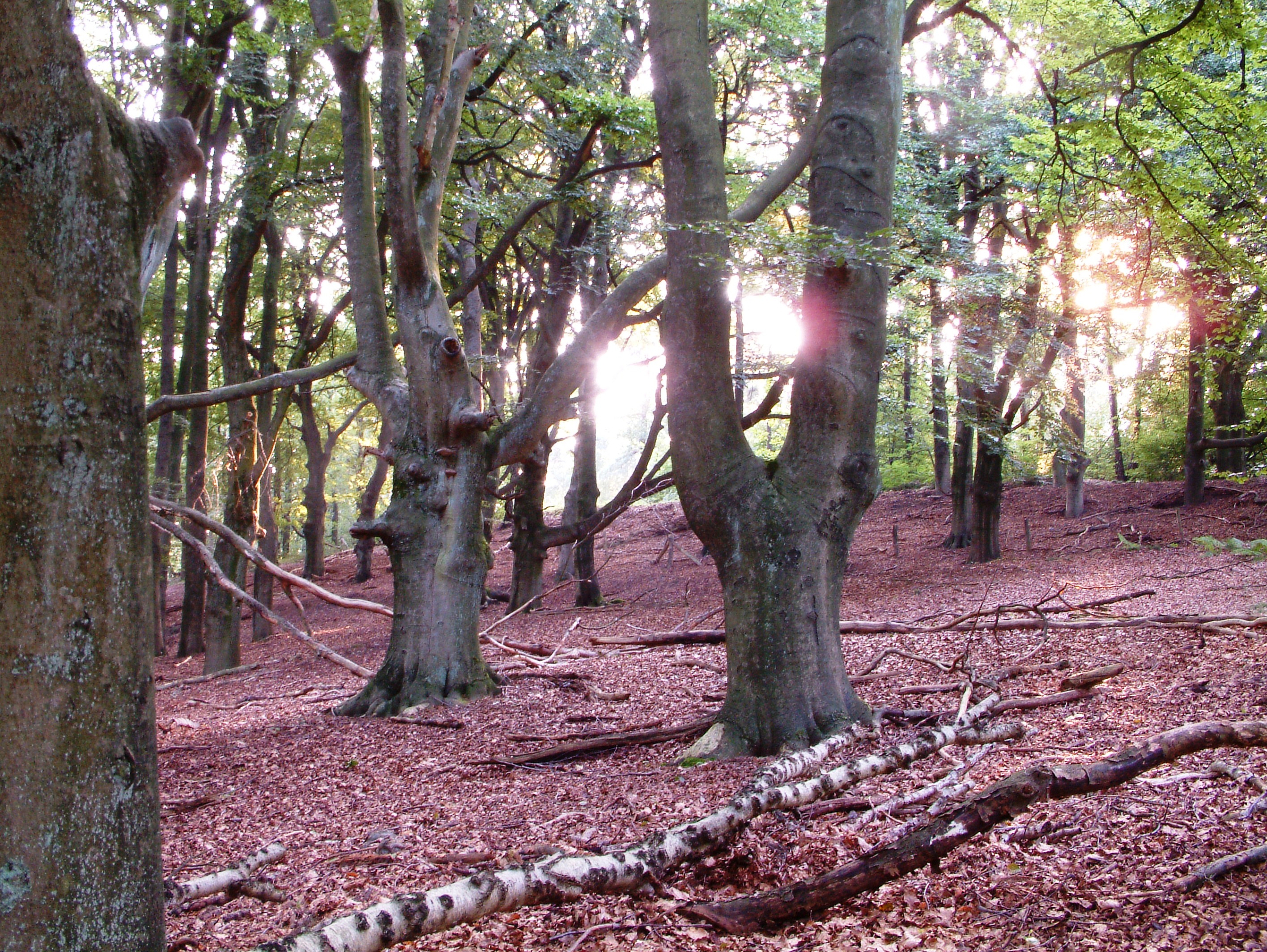 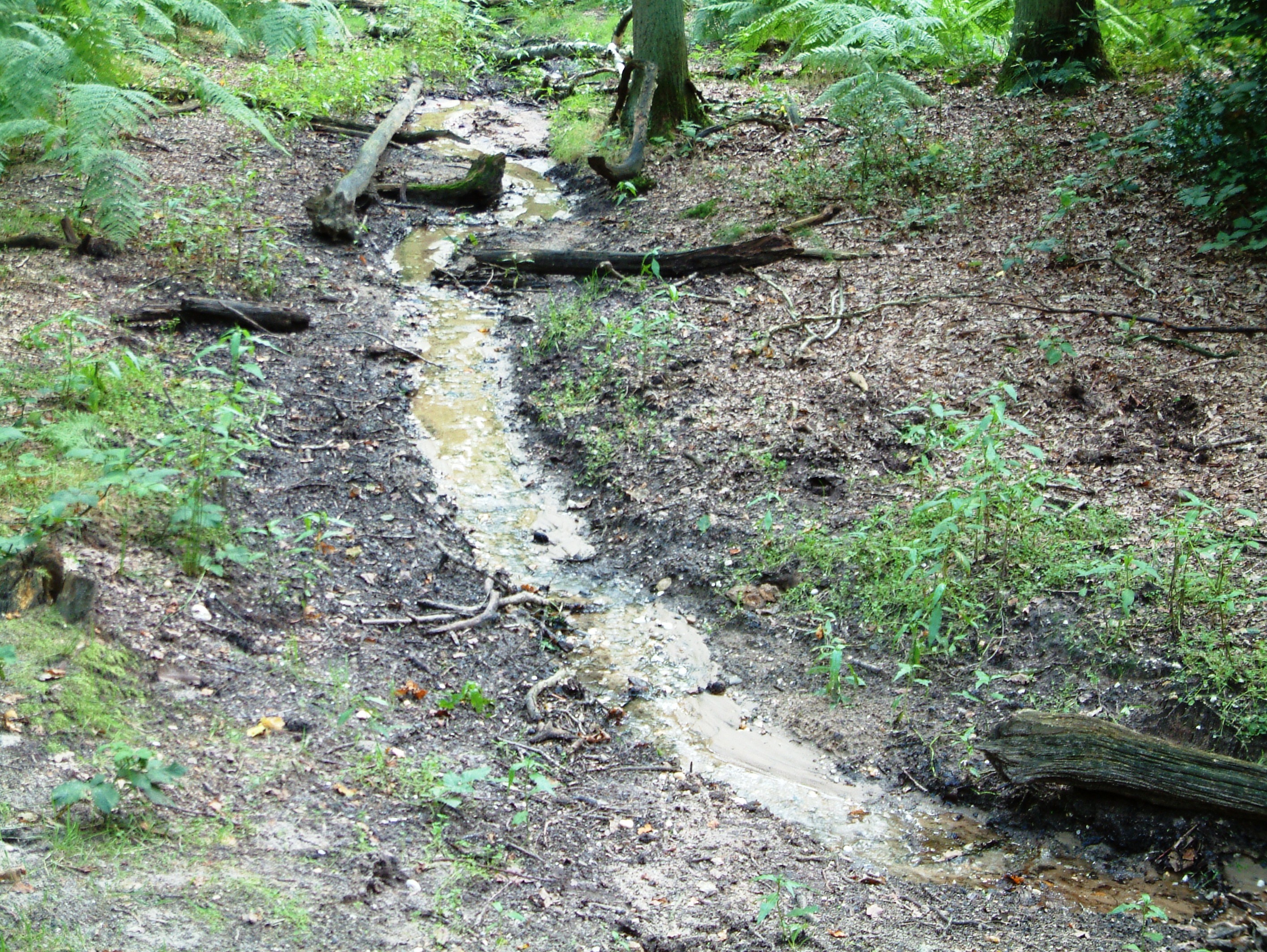 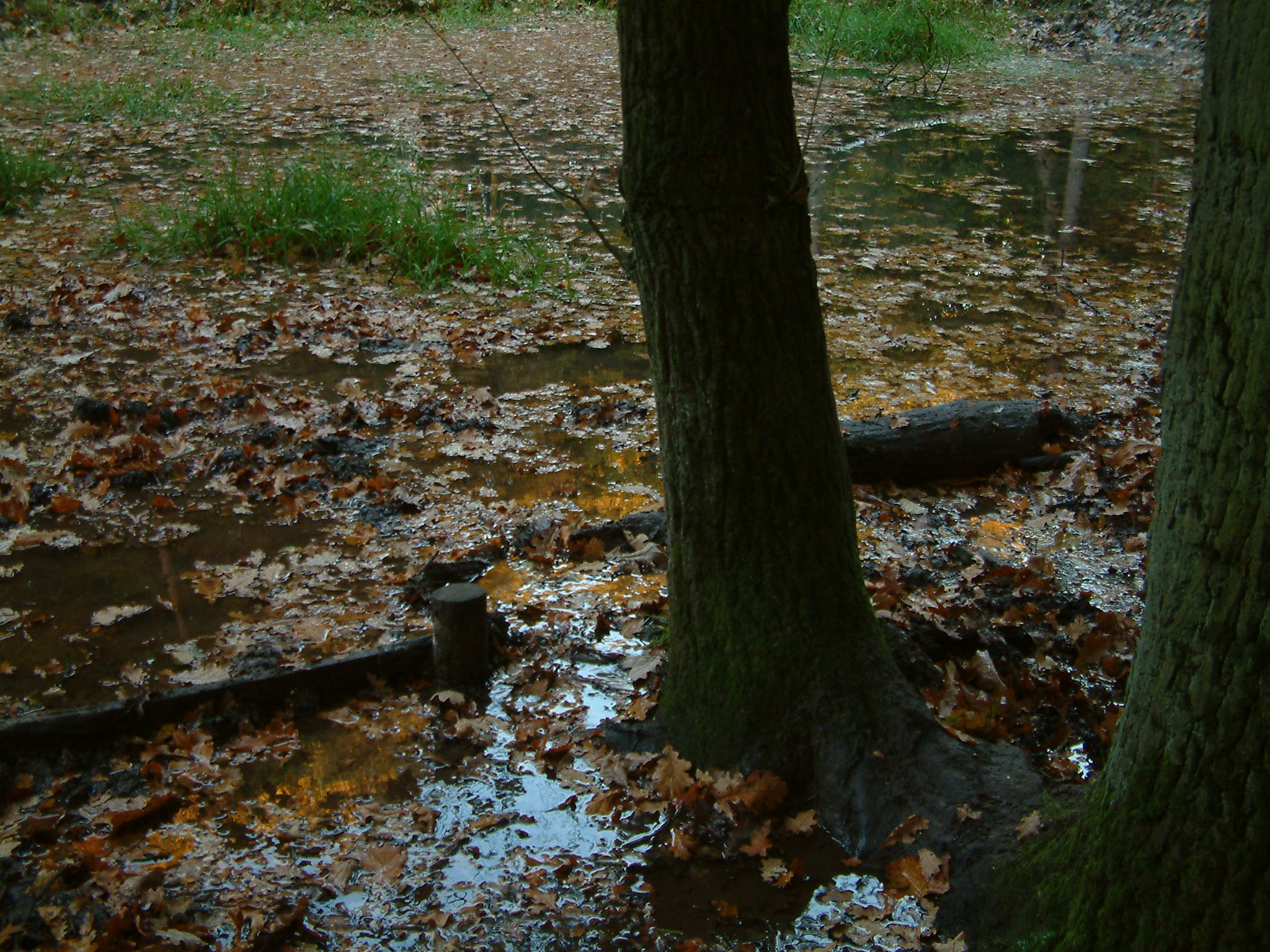 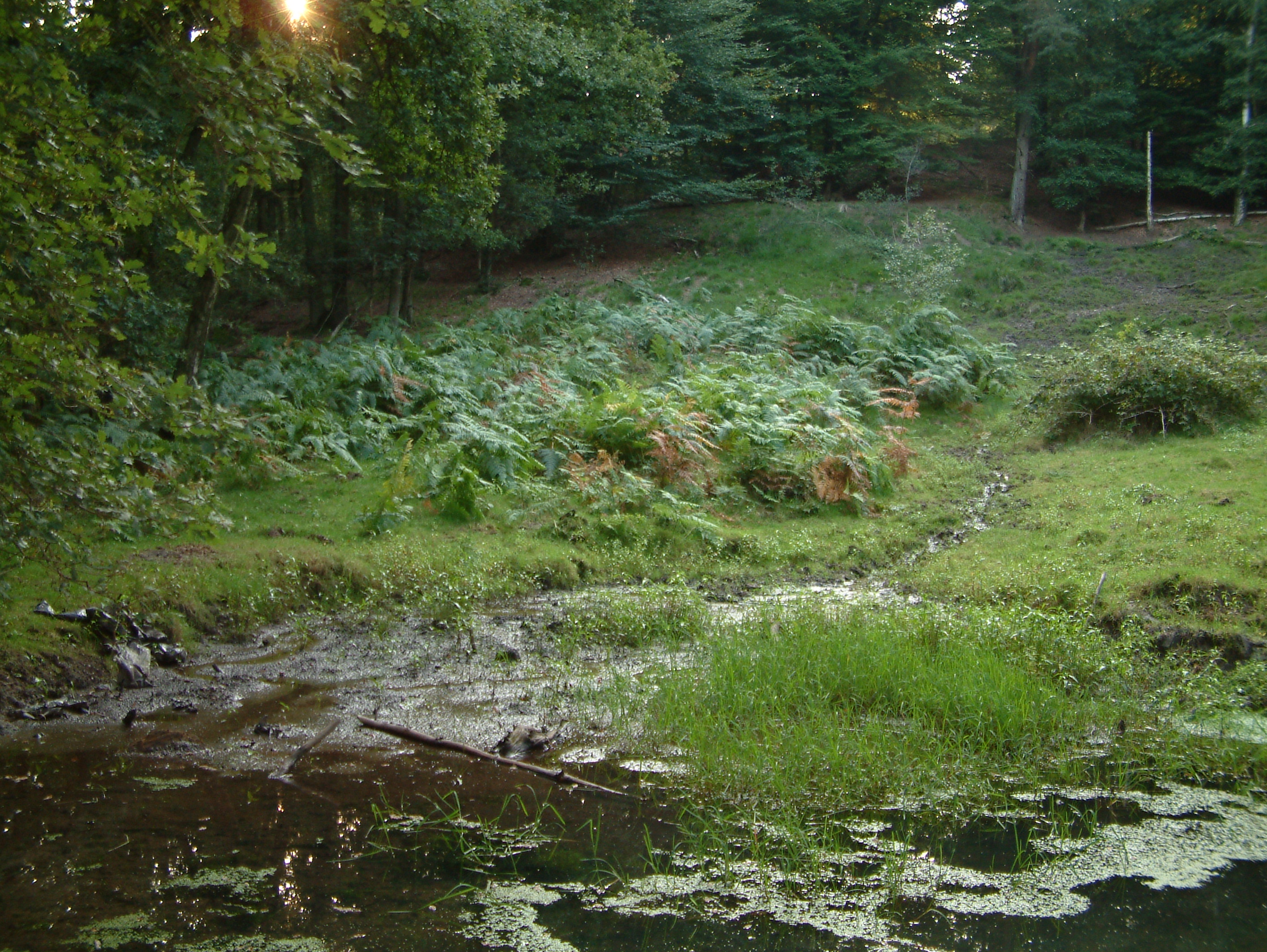 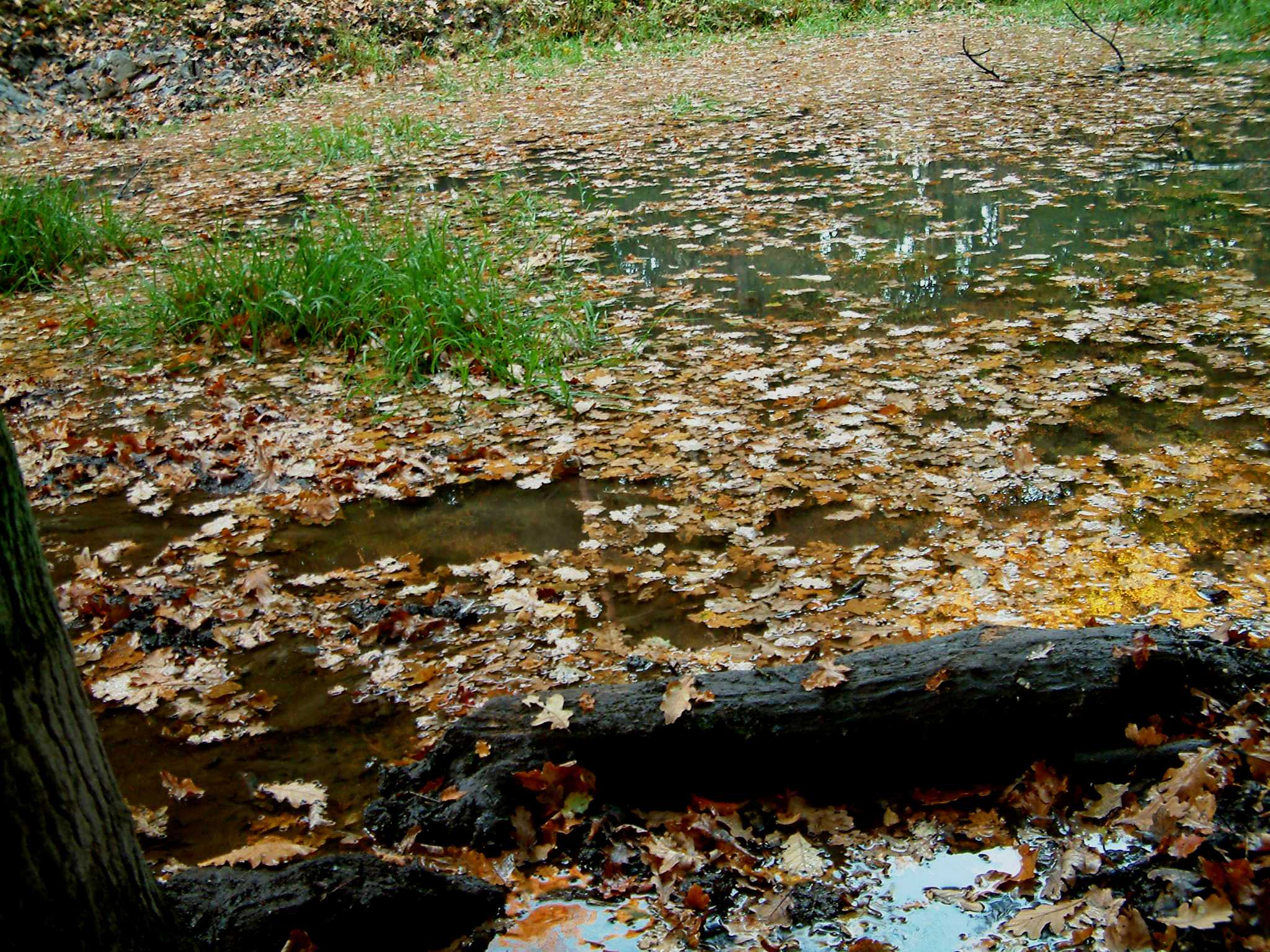 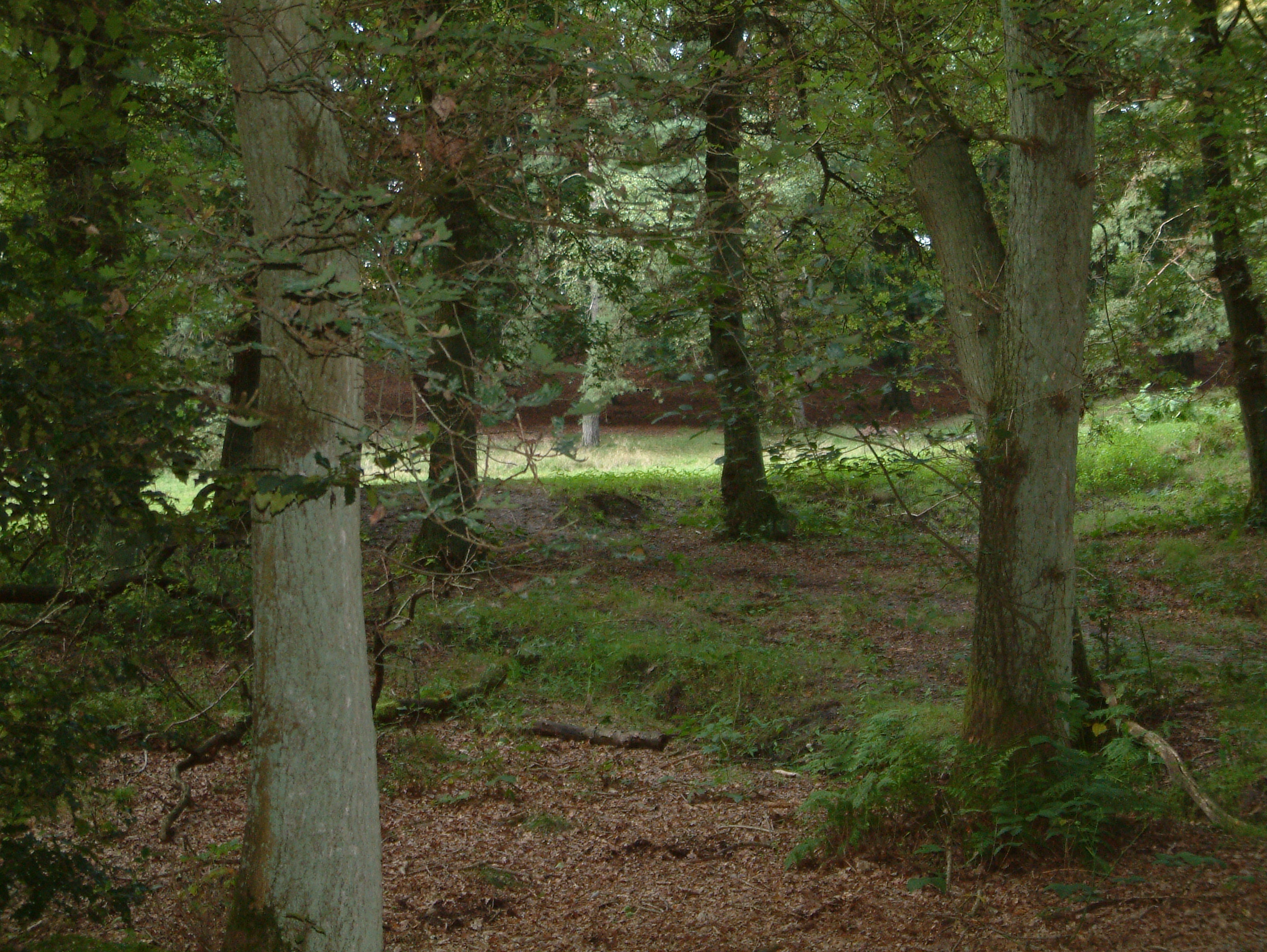 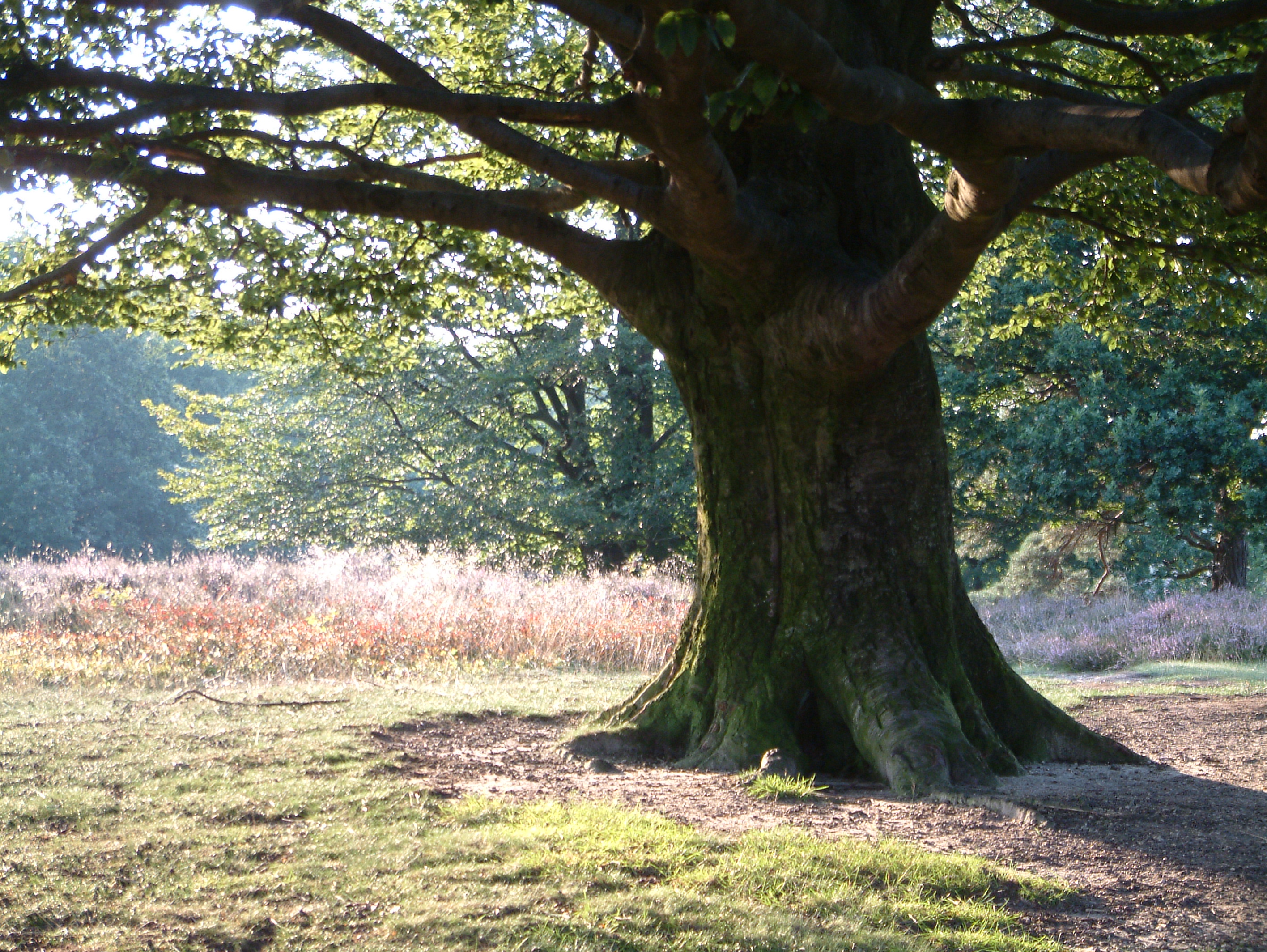 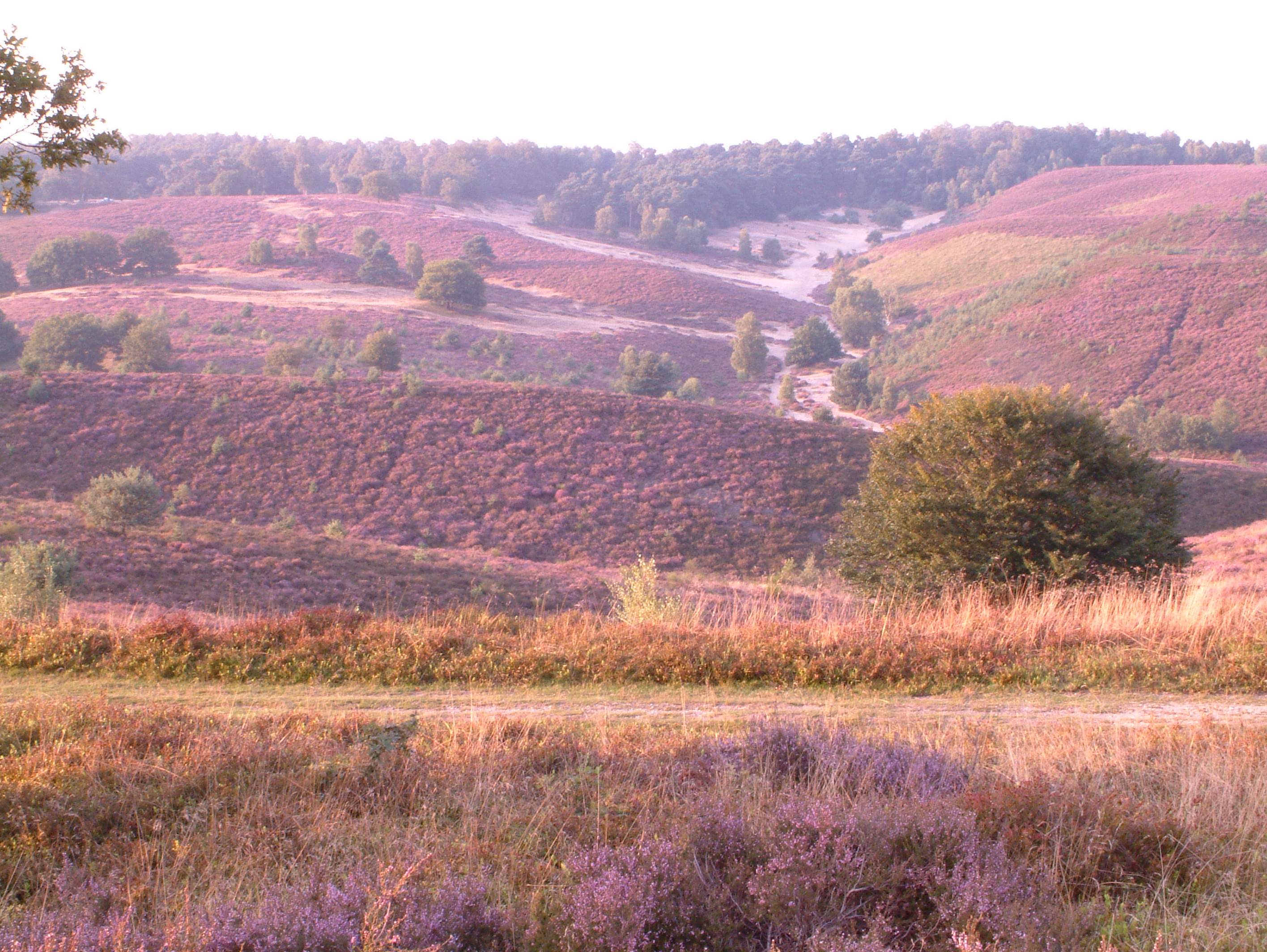 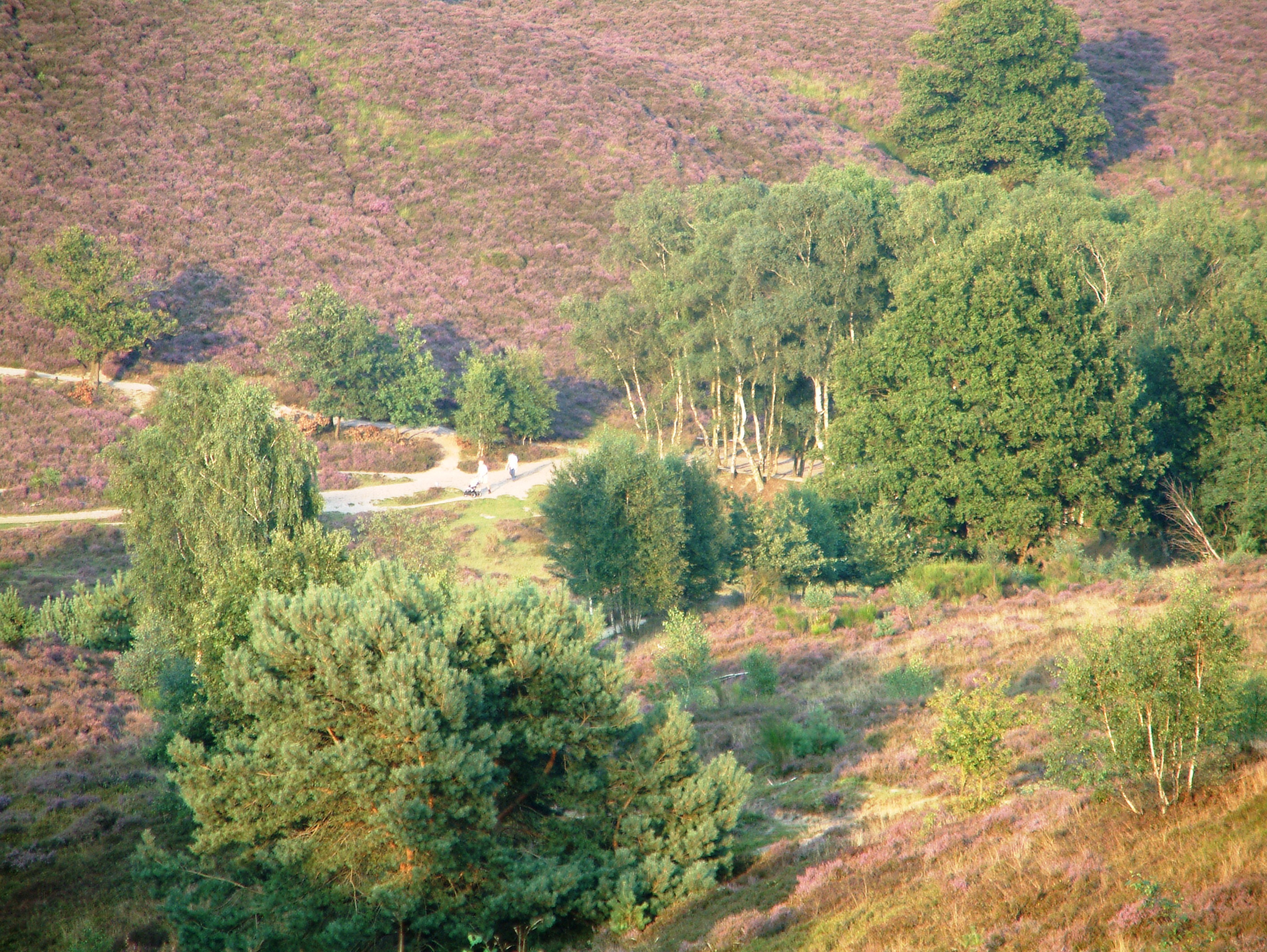 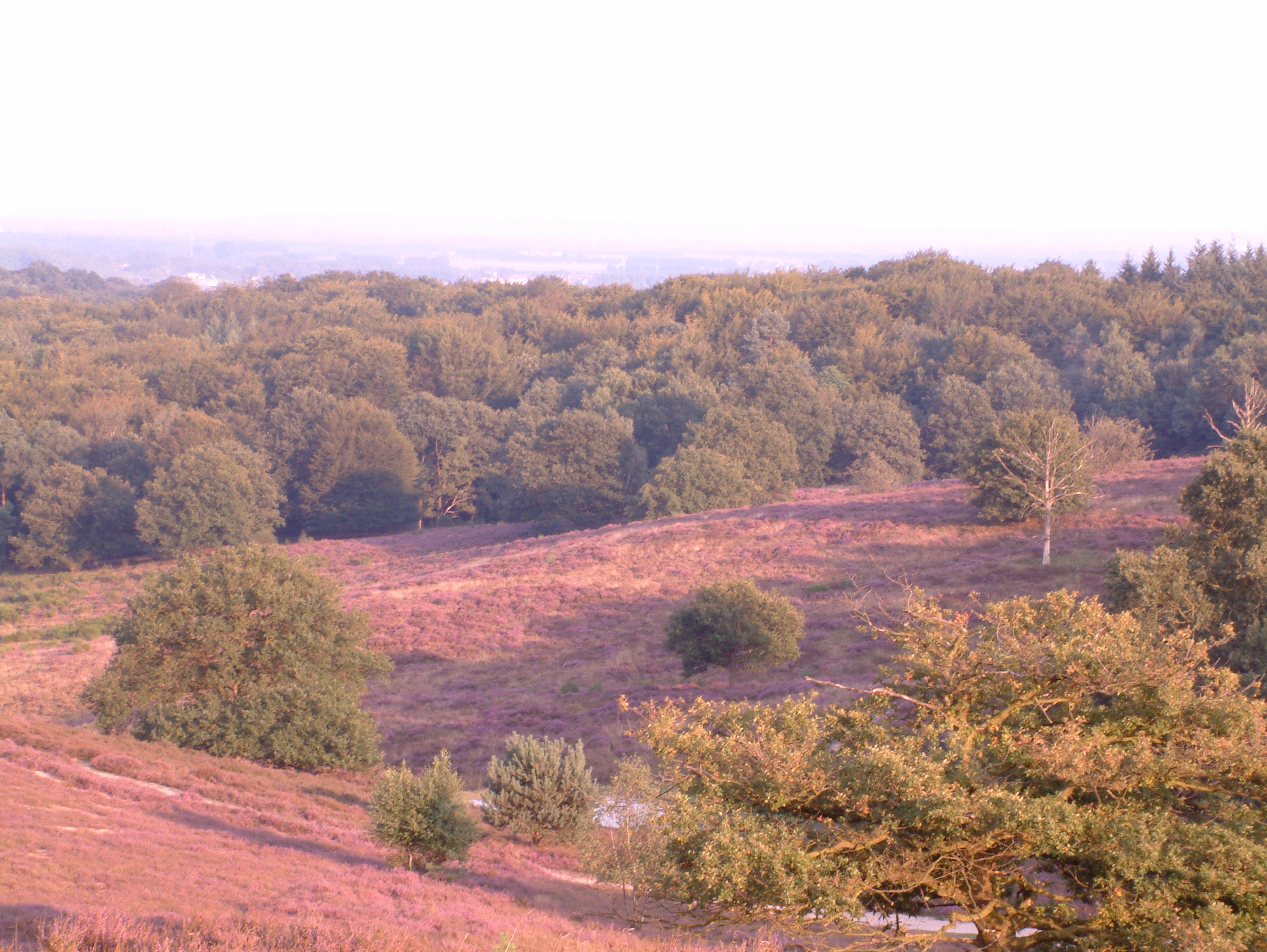 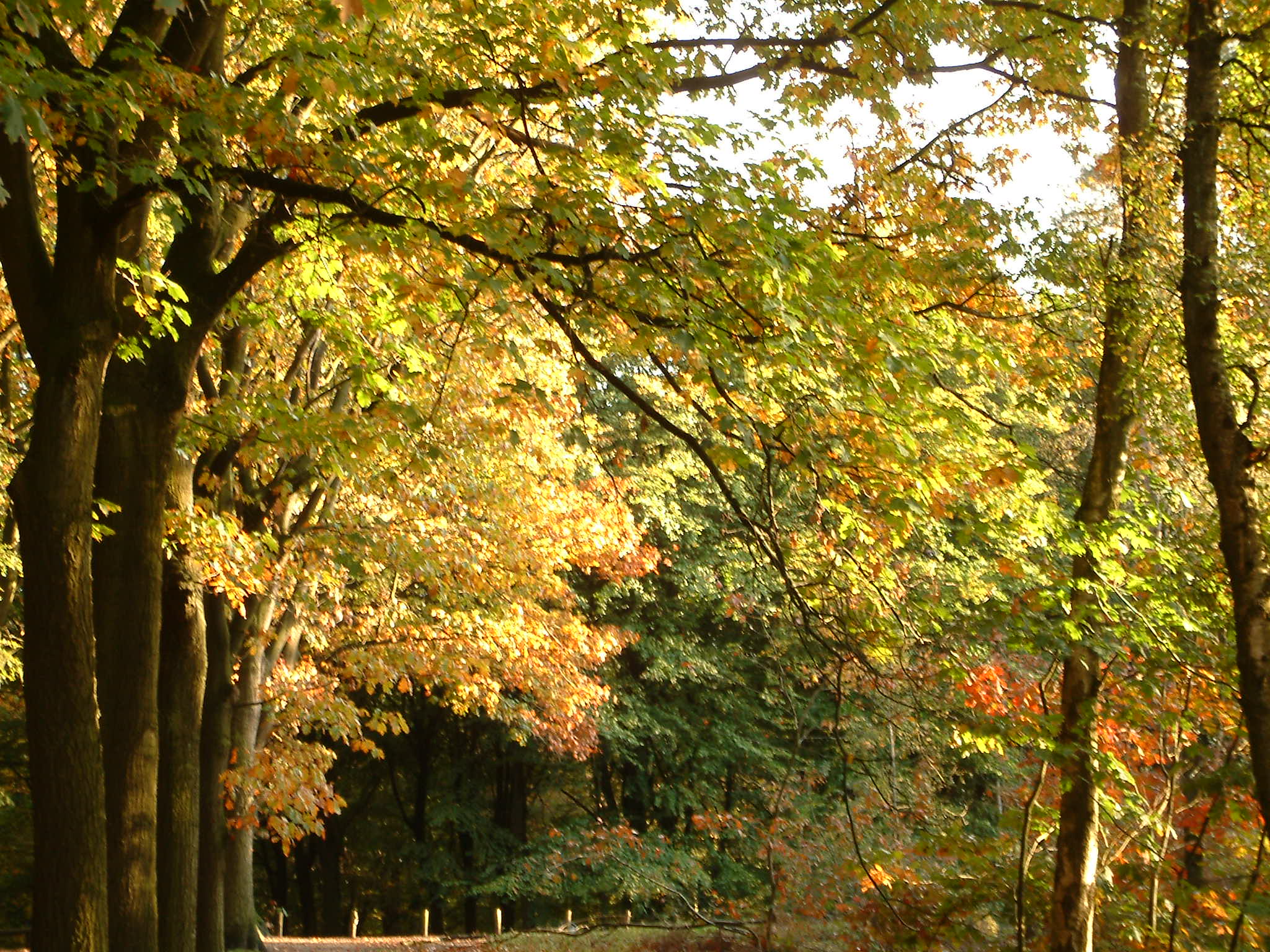 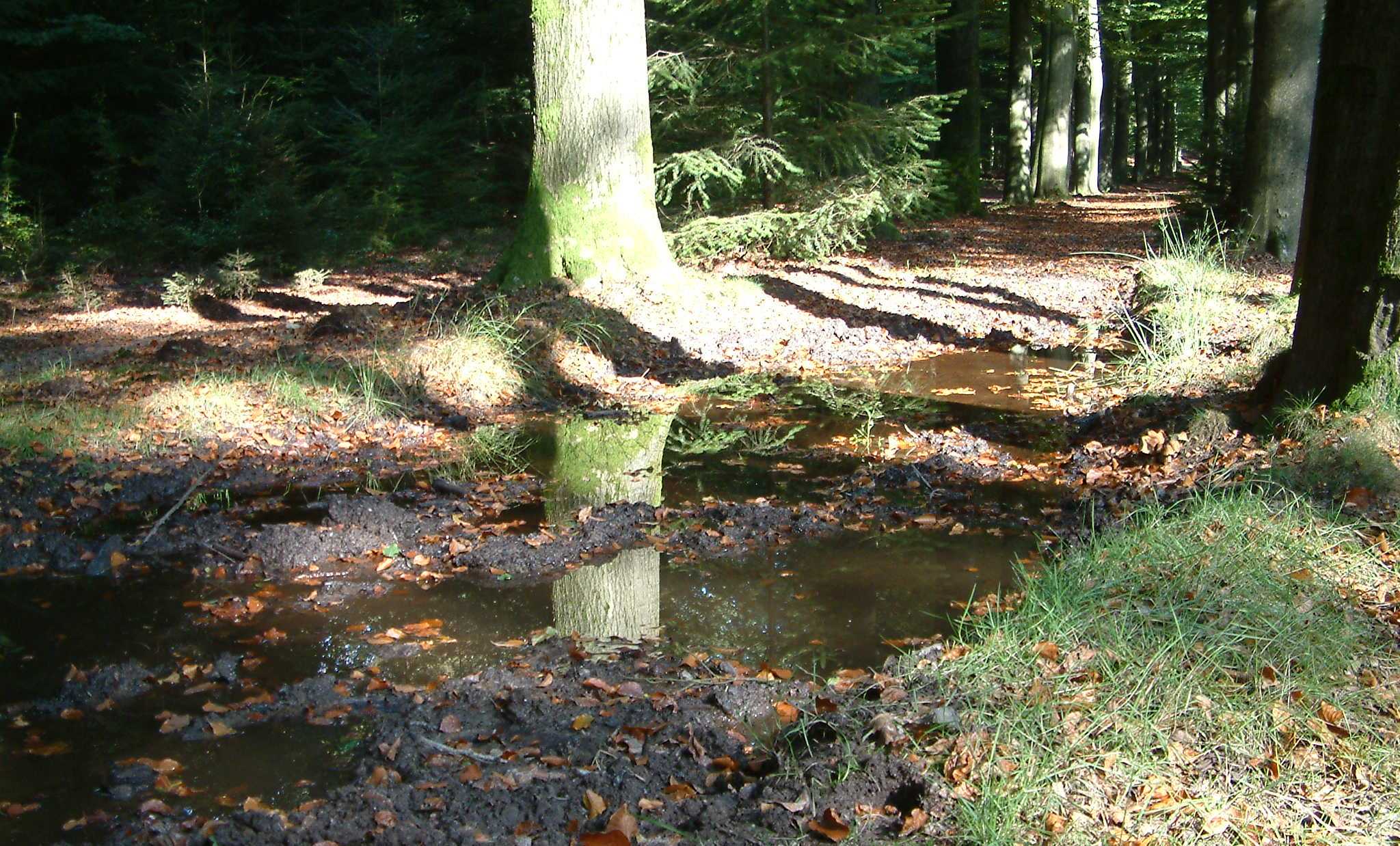 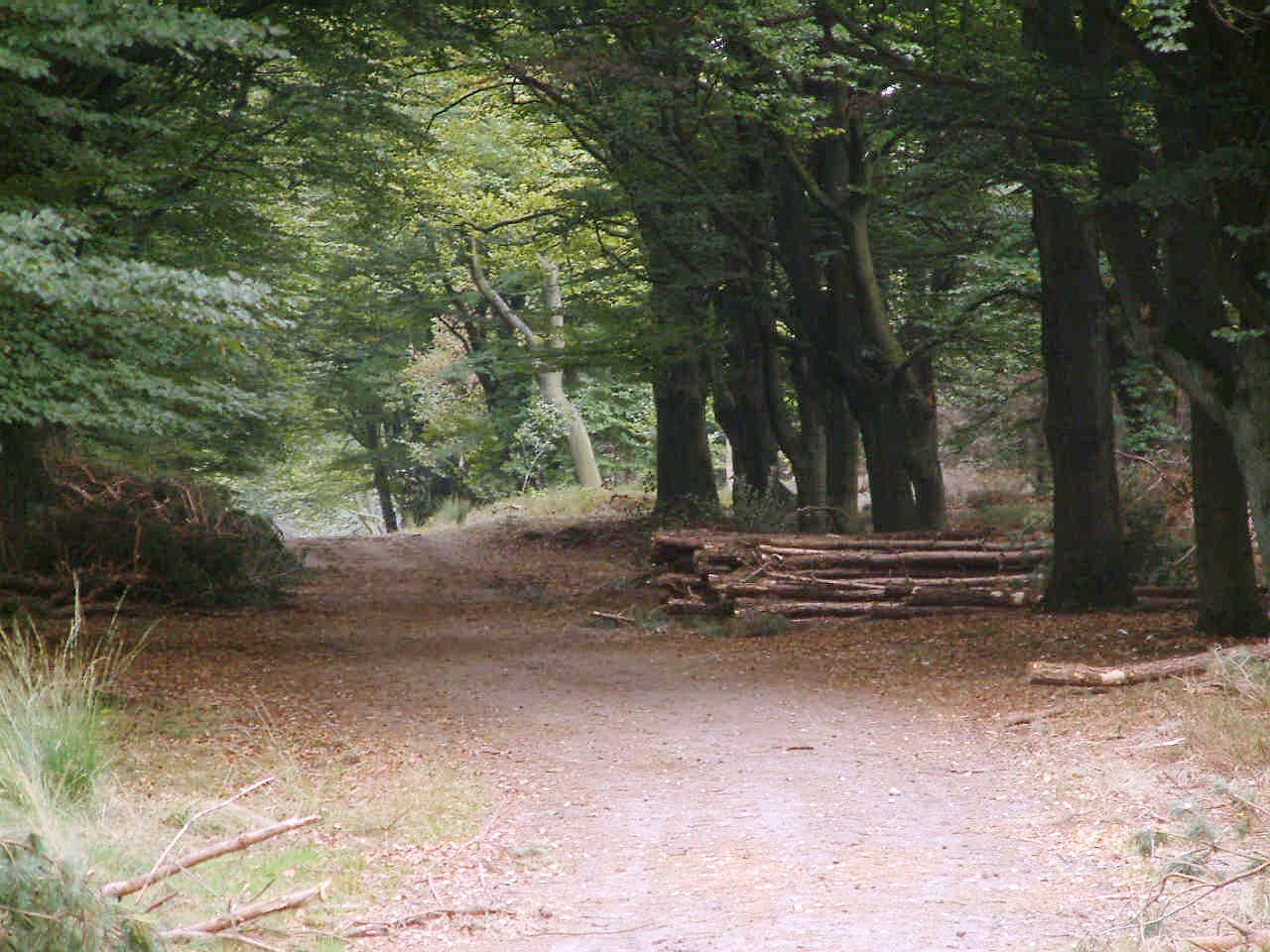 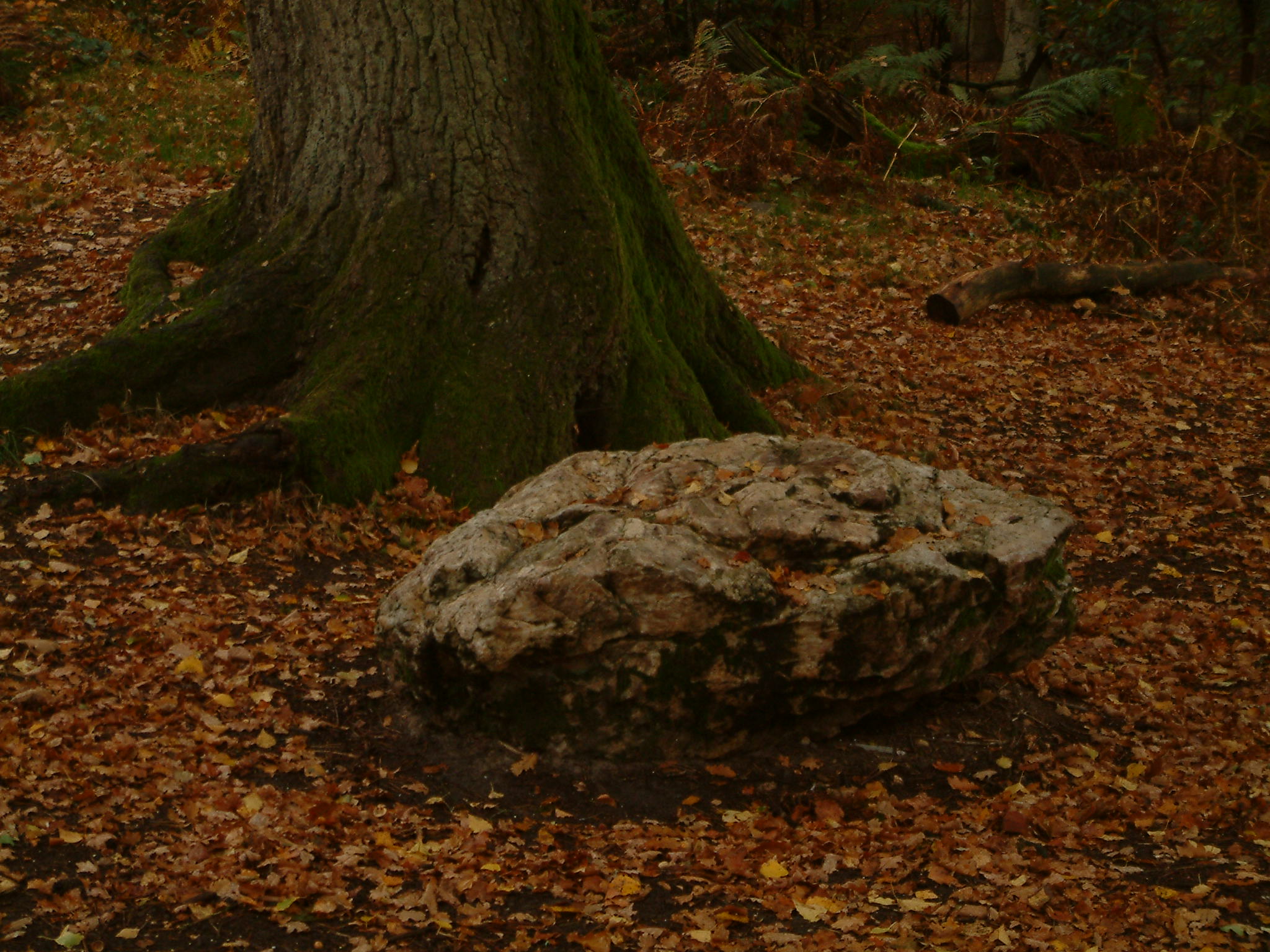